Human Resources and Change
(Member)
[Speaker Notes: Directions:

Each slide is to contain approximately 100-150 words in the speaker’s notes (this part of the slide). The speaker’s notes are what you would use to stay on track during the presentation and to ensure that all key points are covered. 

You may add a professional background and design. 

Every team member is expected to discuss the information on at least one slide during the presentation. 


NOTE:  Include at least four academic references to support your position, and INTEGRATE THEM THROUGHOUT YOUR PRESENTATION. One of them should directly relate to the company discussed in your presentation and another to the organization to which you are comparing it. These needed to be cited within your presentation not just as references at the end of the presentation.]
(Organizational Subsystems in Need of Change Within the Organization )
(Main point 1)
(Sub-point 1)
(Sub-point 2) 
(Main point 2)
(Main point 3)
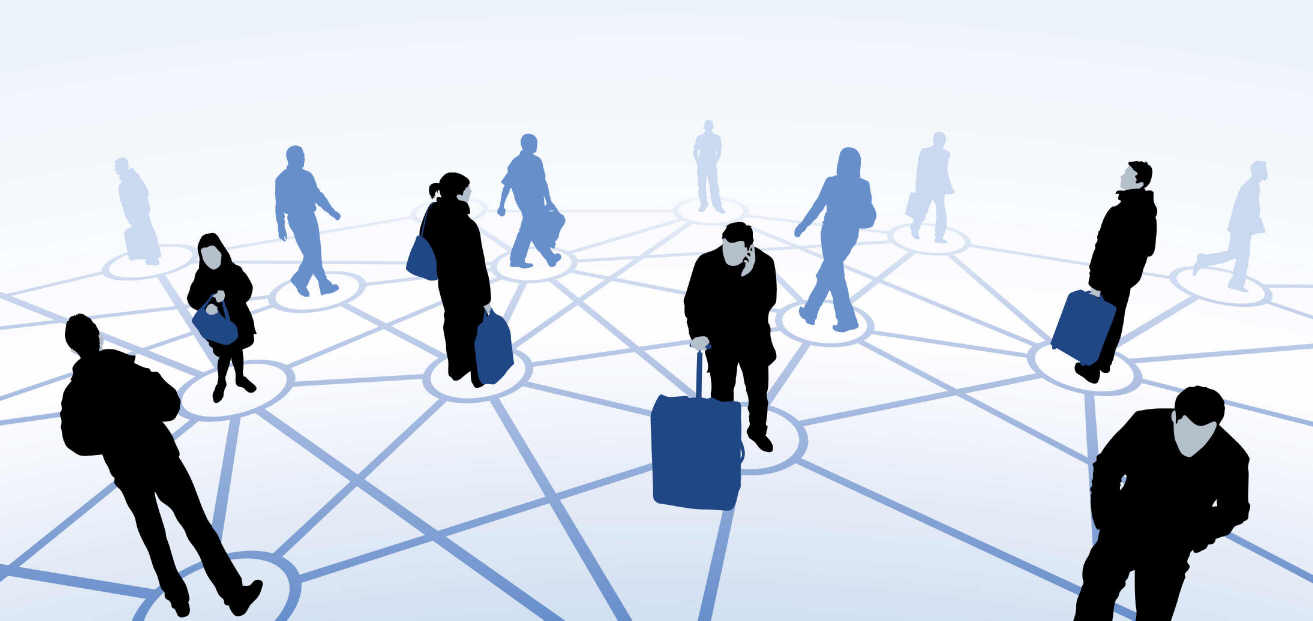 [Speaker Notes: One to two slides. 

Content should include:  Identification of a major organizational subsystem in need of change is comprehensive and detailed. A thorough description of that subsystem is provided and supported with relevant examples or personal insights to further understanding. Justification for the need of change is clear and well integrated. Supporting material is of exceptional quality and quantity. 


Use bullet points.  Do not use extensive amounts of copy in the slides.  Save that for the speaker’s notes. 

Use illustrations, pictures, and graphics to engage the audience in the presentation. 


NOTE:  Include at least four academic references to support your position, and INTEGRATE THEM THROUGHOUT YOUR PRESENTATION. One of them should directly relate to the company discussed in your presentation and another to the organization to which you are comparing it. These needed to be cited within your presentation not just as references at the end of the presentation.


***Please refer to the attachment located in the assignment details titled:  MGT-420-RS-HumanResourcesAndChangeCLC.docx  for further direction.***]
(Comparison of Subsystem to Change With Successful Subsystems)
(Main point 1)
(Sub-point 1)
(Sub-point 2) 
(Main point 2)
(Main point 3)
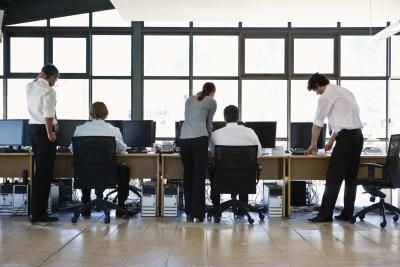 [Speaker Notes: One to 4 slides.

Content should include:  Proposal for changes to the subsystem identified as most in need of change is thorough and well integrated with the justification through a comparison of that subsystem in a successful organization. Examples or personal insights are used to further understanding. Supporting material is of exceptional quality and quantity. 

Use bullet points.  Do not use extensive amounts of copy in the slides.  Save that for the speaker’s notes. 

Use illustrations, pictures, and graphics to engage the audience in the presentation. 

NOTE:  Include at least four academic references to support your position, and INTEGRATE THEM THROUGHOUT YOUR PRESENTATION. One of them should directly relate to the company discussed in your presentation and another to the organization to which you are comparing it. These needed to be cited within your presentation not just as references at the end of the presentation.


***Please refer to the attachment located in the assignment details titled:  MGT-420-RS-HumanResourcesAndChangeCLC.docx  for further direction.***]
(Impact of the Proposed Change on Two Other Organizational Subsystems )
(Main point 1)
(Sub-point 1)
(Sub-point 2) 
(Main point 2)
(Main point 3)
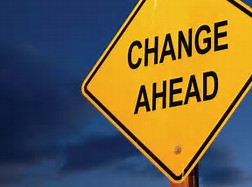 [Speaker Notes: One to 4 slides.

Content should include:  Examination of the impact of the proposed change on the two other identified subsystems in the organization and a proposal for relevant realignment of the total organization to facilitate the change are thorough and well integrated.


Use bullet points.  Do not use extensive amounts of copy in the slides.  Save that for the speaker’s notes. 

Use illustrations, pictures, and graphics to engage the audience in the presentation. 


NOTE:  Include at least four academic references to support your position, and INTEGRATE THEM THROUGHOUT YOUR PRESENTATION. One of them should directly relate to the company discussed in your presentation and another to the organization to which you are comparing it. These needed to be cited within your presentation not just as references at the end of the presentation.


***Please refer to the attachment located in the assignment details titled:  MGT-420-RS-HumanResourcesAndChangeCLC.docx  for further direction.***]
(References)
[Speaker Notes: Add references used in presentation.  Make sure that  APA style  formatting is correct.


NOTE:  You are required to include at least four academic references to support your position. One of them should directly relate to the company discussed in your presentation and another to the organization to which you are comparing it. These needed to be cited within your presentation not just as references at the end of the presentation.




***Please refer to the attachment located in the assignment details titled:  MGT-420-RS-HumanResourcesAndChangeCLC.docx  for further direction.***]